Ch 19populations
Standards
SPI 3210.5.2 Recognize the relationship between form and function in living things. 
SPI 3210.5.3 Recognize the relationships among environmental change, genetic variation, natural selection, and the emergence of a new species. 	
SPI 3210.5.4 Describe the relationship between the amount of biodiversity and the ability of a population to adapt to a changing environment.
Objectives
3 types of dispersion
Survivorship curves 
Density- independent vs density- dependent factors
Invasive species
Population vs species
Species- a population that can interbreed

Population- a group of organisms that belong to the same species and live in a particular places at the same time
Population density- how close/far apart are they
Population distribution, dispersion, density
Population density is a measurement of the number of individuals living in a defined space.
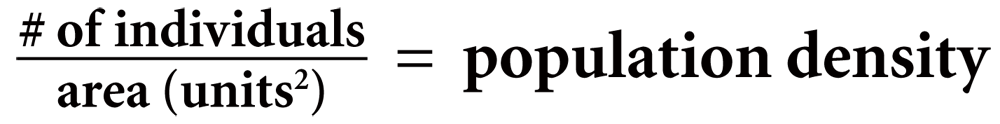 Population dynamics- greatly effected by life expectancy
Growth factors
Shrinking factors
immigration
births
Emigration
Death
Age structure
Strategies
K-strategist
R-strategist
Large size
Long lifespan
Few offspring
Small size
Short lifespan
Many offspring
Survivorship curves
Type 1
Few offspring
Low infant mortality
Parental care given
Most survive to old age
Large mammals including humans
Type 2
Equal chance of living or dying throughout lifetime
Birds, reptiles, small mammals
Type 3
Many offspring
High infant mortality rate
No parental care given
Invertebrates, fish, amphibians, plants
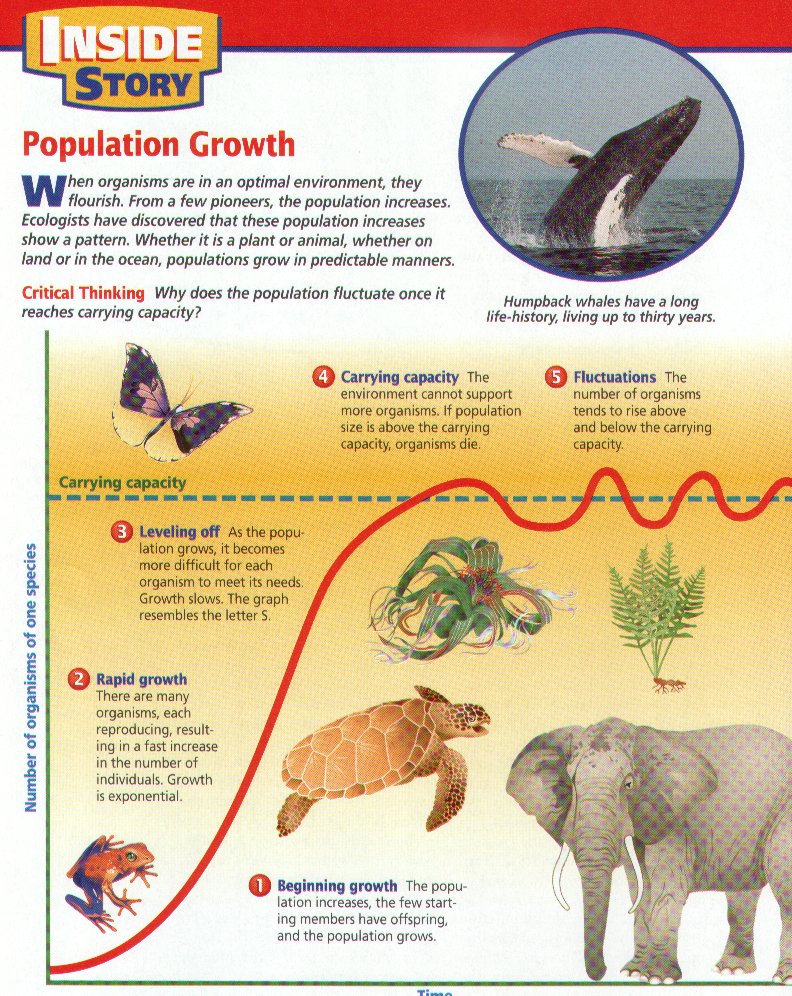 K term – carrying capacity
r term – rate of growth
Exponential curve
Early phase of growth
High availability of resources
Little competition
Little predation
Logistic curve
Limits on growth appear
Competition
Predation
Parasitism
Illness
Carrying capacity
The maximum number of individuals an environment can support
Invasive species
Ones introduced to a new environment
Usu. Do not have predators, so pop goes up
Usu. Can outcompete the native species, so pop goes down
Examples- nutria from South America
Silver carp
Cane toads in Australia
Kudzu in the South